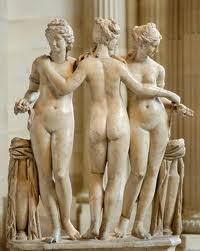 NEOCLASICISMO
ÍNDICE
EL TEATRO
CARACTERÍSTICAS.
NOVELA Y ENSAYO
ETAPAS TEATRALES
TEATRO BARROCO DEL XVIII
COMEDIAS BARROCAS
COMEDIAS BARROCAS II
EL SAINETE
RAMÓN DE LA CRUZ
TEATRO NEOCLÁSICO I
GÉNEROS
MORATÍN
COMEDIAS
COMEDIAS II
EL SÍ DE LAS NIÑAS (CONTEXTO HCO)
ORIGEN E IDEOLOGÍA
CARACTERÍSTICAS 
CARACTERÍSTICAS II
DEFINICIÓN Y ETAPAS
CARACTERÍSTICAS
ETAPAS DE LA POESÍA DEL SIGLO XVIII
POESÍA NEOCLÁSICA
POETAS NEOCLÁSICOS
PROSA
LUCHA CONTRA BARROCO
JOVELLANOS
OBRA
CADALSO
OTRAS OBRAS
DEFINICIÓN Y ETAPAS
ETAPA ESTÉTICA DEL SIGLO XVIII QUE SUPONE UNA VUELTA A LOS VALORES DE LA CULTURA CLÁSICA Y EL RENACIMIENTO.
ETAPAS: 
POSBARROCO: PRIMERA MITAD DE SIGLO, CONTINUIDAD DE LA LITERATURA BARROCA  SIN ORIGINALIDAD.
NEOCLASICISMO: SURGE A FINALES DEL SIGLO XVII CON EL RACIONALISMO, APROVECHANDO EL CLASICISMO FRANCÉS, PERO SE DESARROLLA EN EL SIGLO XVIII CON LA ILUSTRACIÓN. EN ESPAÑA A MITAD DE SIGLO.
PRERROMANTICISMO: FINALES DEL SIGLO. SE DA IMPORTANCIA AL SENTIMIENTO FRENTE A LA RAZÓN Y AL INDIVIDUALISMO. LAS REGLAS CLÁSICAS SE VAN LIBERANDO.
CARACTERÍSTICAS
PREDOMINIO DE LA RAZÓN.
VUELTA A LAS REGLAS Y GÉNEROS CLÁSICOS.
ILUSTRACIÓN: MOVIMIENTO IDEOLÓGICO Y POLÍTICO QUE SE BASA EN LA RAZÓN Y EL EMPIRISMO. SE PRETENDE GOBERNAR DESDE EL DESPOTISMO ILUSTRADO, PERO BUSCANDO EL PROGRESO DE LAS CLASES POPULARES.
FINALIDAD DIDÁCTICA.
ESTILO: SENCILLEZ.
GÉNEROS: PREDOMINA EL ENSAYO, COMO MEDIO PARA TRANSMITIR SU IDEOLOGÍA Y LA ENSEÑANZA. PERO TAMBIÉN SE CULTIVAN LA NOVELA, EL TEATRO Y LA POESÍA BAJO EL SOMETIMIENTO DE LAS REGLAS Y LA FINALIDAD DIDÁCTICA.
ETAPAS DE LA POESÍA DEL SIGLO XVIII
POESÍA BARROCA (PRIMERA MITAD DE SIGLO): PERVIVEN LOS METROS, TEMAS Y ESTILO (CONCEPTISMO) DEL SIGLO XVII, PERO CON MENOS CALIDAD. AUTORES: TORRES VILLARROEL, QUE SIGUE EL ESTILO DE QUEVEDO, GERARDO LOBO, JOSÉ ANTONIO PORCEL.
POESÍA NEOCLÁSICA (SEGUNDA MITAD DE SIGLO):  SE INICIA TEÓRICAMENTE CON LA POÉTICA DE LUZÁN EN 1737..
 EN TORNO A LA DECADA DE LOS SESENTA APARECE LA POESÍA ROCOCÓ: POESÍA BREVE DE TONO SENSUAL Y ARTE MENOR. LENGUAJE REFINADO, EPÍTETOS, MITOLOGÍA Y PAISAJE LIMITADO. SUS TEMAS SON EL ANACREÓNTICO Y BUCÓLICO.  
POESÍA PRERROMÁNTICA (FINALES DEL XVIII, PRINCIPIOS DEL SIGLO XIX): VALORA EL SENTIMIENTO POR ENCIMA DE LA RAZÓN, SE MUESTRA RECELOSOSA ANTE LAS NORMAS CLÁSICAS, PREFIERE UNA NATURALEZA DESATADA, FRENTE AL JARDÍN O LA NATURALEZA TRANQUILA, ESTILO RETÓRICO. APARECEN AUTORES COMO CIENFUEGOS O LISTA DE LA ESCUELA DE SALAMANCA O ALBERTO LISTA , BLANCO WHITE O JOSÉ MARCHENA DE LA ESCUELA SEVILLANA.
POESÍA NEOCLÁSICA
DEFINICIÓN DE LUZÁN: IMITACIÓN DE LA NATURALEZA HECHA EN VERSOS PARA UTILIDAD O DELEITE.
CARACTERÍSTICAS:
IMITAN LA POESÍA CLÁSICA Y RENACENTISTA EN SUS TEMAS, ESTILO Y METROS BUSCANDO LA BELLEZA Y DULZURA. SE SIGUEN LAS REGLAS CLÁSICAS (ARISTÓTELES, HORACIO) O LA TRADICIÓN RENACENTISTA: GARCILASO.
PREFIEREN LOS TEMAS FILOSÓFICOS, DIDÁCTICOS O SOCIALES, DENTRO DE LA IDEOLOGÍA ILUSTRADA, O BIEN LOS PASTORILES, SIN MOSTRAR SENTIMIENTOS, INCLUSO EN LA POESÍA AMOROSA.
LUCHA CONTRA LA POESÍA BARROCA Y LA OSCURIDAD DE SUS METÁFORAS. PREFIEREN UN ESTILO SENCILLO, LA CLARIDAD, ORDEN Y PROPORCIÓN.
FINALIDAD DIDÁCTICA: PREDOMINAN LAS FÁBULAS Y LA POESÍA FILOSÓFICA.
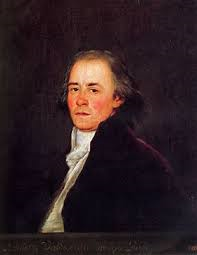 POETAS NEOCLÁSICOS
SE VUELVEN A EDITAR LOS POETAS RENACENTISTAS: GARCILASO (1765), FRAY LUIS DE LEÓN (1761).
VUELVEN A LAS ESCUELAS RENACENTISTAS:
SALAMANCA:  MELÉNDEZ VALDÉS, EL MEJOR POETA DEL SIGLO XVIII, JOVELLANOS, JOSÉ CADALSO.
SEVILLA 
MADRID: SAMANIEGO: (Sus Fábulas se inspiran en Esopo, Fedro y La Fontaine. La primera edición de los cinco primeros libros se hizo en Valencia en 1781. En 1784 se publican 4 libros más), TOMÁS DE IRIARTE (FABULISTAS), MORATÍN.
PROSA
PREFERENCIA DEL NEOCLASICISMO POR LOS GÉNEROS DIDÁCTICOS. EL ENSAYO FRENTE A LA NOVELA.
SE INICIA CON ESCRITORES SEGUIDORES DEL BARROCO HASTA MITAD DE SIGLO: DIEGO DE TORRES VILLARROEL, QUE SIGUE LA ESTELA DE QUEVEDO: VISIONES Y VISITAS DE TORRES CON QUEVEDO POR MADRID, DE CARÁCTER COSTUMBRISTA Y SATÍRICO, CO ESTILO CONCEPTISTA. TAMBIÉN SU VIDA, RELATO AUTOBIOGRÁFICO EN 1ª PERSONA, CASI CON TONO PICARESCO, EN QUE NARRA SU VIDA.
LUCHA CONTRA EL BARROCO
IGNACIO LUZÁN: POÉTICA (1737). PROMUEVE LOS PRECEPTOS CLÁSICOS ATRAVÉS DE LA TRADICIÓN ESPAÑOLA Y MURATORI. MEMORIAS LITERARIAS DE PARÍS (1751) .
FEIJOO: CULTIVA EL ENSAYO COMO ESCRITOR DE TRANSICIÓN ENTRE EL BARROCO Y NEOCLASICISMO (NOVATORI), QUE COMBATE LAS SUPERSTICIONES Y DIVULGA LA NUEVA CIENCIA Y CONOCIMIENTOS UNIVERSALES: TEATRO CRÍTICO UNIVERSAL (8 TOMOS) Y LAS CARTAS ERUDITAS (5 TOMOS). ESTILO TRANSPARENTE CON REMINISCENCIAS BARROCAS (METÁFORAS).
FRANCISCO ISLA: JESUITA QUE RIDICULIZA LA ORATORIA SAGRADA BARROCA (INFLUENCIA CERVANTINA) EN HISTORIA DEL FAMOSO PREDICADOR FRAY GERUNDIO DE LAS CAMPAZAS, ALIAS ZOTE (1758).
PROSA NEOCLÁSICA
JOVELLANOS (1744-1811): Vivió en los momentos en los que la herencia ilustrada de Carlos III está en plenitud, pero el freno impuesto por Carlos IV para impedir el desarrollo de las ideas revolucionarias. Fue nombrado ministro de Justicia en 1797 y encarcelado en el castillo de Bellver. Liberado en 1808 sigue la cuasa nacional en la Guerra de la independencia.
OBRAS
Didácticas y de carácter técnico:
Informe sobre la Ley Agraria (1794), en donde defiende la abolición de los privilegios y la desamortización 
Memoria para el arreglo de la policía de espectáculos (1790), en donde crítica al teatro del XVII y pretende que el gobierno intervenga en los espectáculos para asegurar su carácter didáctico.
CADALSO (1741-1782)
Cartas marruecas (1793): La obra es un conjunto de epístolas que se intercambian tres corresponsales:
	Gazel, joven marroquí, que viaja por España y cuya mirada extranjera permite ofrecer una visión crítica de las costumbres y la sociedad nacionales. 
	Ben Beley, su preceptor. 
	Nuño, español que sirve de guía de Gazel. Este personaje añade un ángulo diferente desde el que observar la realidad. 
	La crítica de la nación se centra fundamentalmente en la historia y la sociedad española del siglo XVIII. El autor propone emprender un proyecto de reformas ilustradas. Sigue el modelo de las Cartas persas de Montesquieu.
Noches lúgubres (1790)
	La obra, dividida en tres «Noches», es un diálogo en el que se narra cómo Tediato, loco de amor por su amada muerta, quiere desenterrar su cadáver para llevárselo a casa y morir junto a él. Sigue las Noches de Young. Es una obra prerromántica que nunca pierde la racionalidad, pues el protagonista nunca desentierra a su amada.
OTRAS OBRAS
MORATÍN: La derrota de los pedantes (1789) en que relata esta sátira el ataque al Parnaso de unos poetastros que piden a Apolo protección para sus escritos. Obras póstumas de Moratín fueron sus libros de viajes: las Apuntaciones sueltas de Inglaterra (1792-3) o el Viaje a Italia (1793-95). Su plan recuerda el del Diario y el Epistolario.
MONTENGÓN: El Eusebio (1786-88), que sigue El Emilio de Rousseau.
ETAPAS TEATRALES
PERVIVENCIA DEL TEATRO BARROCO SIN RIVALIDAD CLÁSICA HASTA 1737.
INTRODUCCIÓN DE LA TORÍA CLÁSICA CON LA POÉTICA DE LUZÁN (1737), QUE TIENE SU ANTECEDENTE EN LAS POLÉMICAS DEL SIGLO XVI ANTE EL INICIO DE LA COMEDIA BARROCA. SURGE PRIMERO LA TRAGEDIA, QUE LLEGA A SU MADUREZ, Y FINALMENTE LA COMEDIA CON OBRAS CON CONCESIONES (LA PETIMETRA) TEATRO ROCOCÓ. SEGUNDO TERCIO DEL SIGLO XVIII.
MADUREZ DEL TEATRO NEOCLÁSICO Y DE LA COMEDIA EN ESPECIAL, CON CIERTO TRIUNFO POPULAR Y CON EL NACIMIENTO DE SUBGÉNEROS NUEVOS: COMEDIA LACRIMOSA Y TRAGEDIA DE TERROR. MIENTRAS, PERVIVE EL TEATRO BARROCO POPULAR Y TRIUNFA EL SAINETE. ÚLTIMO TERCIO DEL SIGLO XVIII E INICIOS DEL SIGLO XIX.
TEATRO BARROCO SIGLO XVIII
CONTINÚAN LAS CARACTERÍSTICAS DE LA COMEDIA NUEVA: TRAGICOMEDIA, RUPTURA DE UNIDADES CLÁSICAS, PREDOMINIO DE LA INTRIGA, TEATRO POÉTICO, TRES JORNADAS…
A ESTAS CARACTERÍSTICAS SE LE AÑADEN: 
VULGARIZACIÓN POR LA INFLUENCIA POPULAR, CON UN TEATRO DE MENOR CALIDAD LITERARIA.
ESTRUCTURA ABIERTA Y SERIALIZACIÓN.
ES UN TEATRO CREADO PARA LA DIVERSIÓN: CONCESIONES AL PÚBLICO Y DECORADOS Y TRAMOYAS ESPECTACULARES (OBRAS DE TEATRO FRENTE A LAS OBRAS DE CORTINA).
TIPOS DE COMEDIA BARROCA
DE MAGIA: OBRAS ESTRUCTURADAS POR EL VIAJE Y LOS ELEMENTOS MÁGICOS (TRAMOYA ESPECTACULAR): MARTA LA ROMARANTINA DE  CAÑIZARES EL ANILLO DE GIGES. ANTECEDENTE EN EL MÁGICO PRODIGIOSO DE CALDERÓN.
TEATRO RELIGIOSO: UTILIZA LAS HISTORIAS RELIGIOSAS, BÍBLICAS O HAGIOGRÁFICAS PARA LA DIVERSIÓN Y ESPECTACULARIDAD. LAS OBRAS PIERDEN TODO SU SENTIDO MORAL O RELIGIOSO: PRINCESA RAMERA Y MÁRTIR, SANTA AFRA DE AÑORBE. LOS AUTOS SACRAMENTALES SE PROHÍBEN EN 1765.
COMEDIAS HEROICAS: EL CONTENIDO HISTÓRICO DE ESTAS OBRAS ES MÍNIMO Y ES UN PRETEXTO PARA LA ESPECTACULARIDAD Y USO DE TRAMOYA EN LAS OBRAS: VUELOS, INCENDIOS, BATALLAS… SE PIERDE LA VEROSIMILITUD Y LA VERDAD HISTÓRICA:  LAS CUENTAS DEL GRAN CAPITÁN DE ZAMORA. TIENEN SU ANTECEDENTE EN OBRAS LA RENDICIÓN DE BREDÁ DE CALDERÓN.
COMEDIAS BARROCAS II
COMEDIAS DE FIGURÓN: FUE DE LAS MAS RESPETADAS POR LOS ILUSTRADOS POR SU CRÍTICA SOCIAL. EL FIGURÓN ES UN PERSONAJE CON VICIO MUY SEÑALADO, CRITICADO DE MANERA BURLESCA. TIENEN SU ORIGEN EN EL SIGLO ANTERIOR (EL LINDO D. DIEGO DE MORETO). EL HECHIZADO POR FUERZA DE CAÑIZARES.
MITOLÓGICAS: PRETEXTO PARA LA ESPECTACULARIDAD A TRAVÉS DE LA HUMANIZACIÓN Y VULGARIZACIÓN DE LOS MITOS CLÁSICOS, QUE SE CONVIERTEN EN LA BASE DE ÓPERAS Y ZARZUELAS. CALDERÓN: CÉFALO Y POCRIS DE CALDERÓN. ACISY GALATEA DE CAÑIZARES
COMEDIAS DE GUAPOS Y BANDOLEROS: CON TEMAS CERCANOS A LOS ROMANCES DE CIEGO, QUE IDEALIZAN LOS ACTOS DE BANDIDAJE. PONERSE HÁBITO SIN PRUEBAS, EL GUAPO JULIÁN ROMERO DE CAÑIZARES.
IMPORTANCIA DEL TEATRO MUSICAL: ÓPERA Y ZARZUELAS. PESE A SER UN SIGLO MELÓMANO SE CRITICA POR LOS NEOCLÁSICOS LA INVEROSIMILITUD DEL TEATRO CANTADO.
SAINETE
OBRA BREVE DIALOGADA DE CARÁCTER POPULAR (LENGUAJE Y PERSONAJES) Y COSTUMBRISTA QUE APARECE EN LOS ENTREACTOS CON FINALIDAD ESTRICTAMENTE CÓMICA. TIENE SU ORIGEN EN LOS ENTREMESES DE LOPE DE RUEDA.
TEMAS: TIPISMO MADRILEÑO, ALDEANOS Y PALETOS, TIPOS MARGINALES, SAINETES SENTIMENTALES.
TIPOS: 
PERSONAJES QUE DIALOGAN, SIN ACCIÓN.
BREVE ESBOZO DE COMEDIA CON ACCIÓN.
RAMÓN DE LA CRUZ (1731-1794)
PROTEGIDO DEL CONDE DE ARANDA QUE DA SUS PRIMEROS PASOS EN LA REFORMA  NEOCLÁSICA. ACABA SIENDO EL REPRESENTANTE DEL TEATRO POPULAR, PROTEGIDO POR EL CONDE DE BENAVENTE. PUBLICA ENTRE 1780-91 SU TEATRO. COLECCIÓN DE SAINETES EN 10 VOLÚMENES.
ZARZUELAS: LAS SEGADORAS DE VALLECAS.
ENTREMESES:
COSTUMBRISTAS
AMBIENTE RURAL
AMBIENTE MADRILEÑO: EL FANDANGO DEL CANDIL, EL RASTRO POR LA MAÑANA.
LITERARIOS
NOVELESCOS Y CIRCUNSTANCIALES
TEATRO NEOCLÁSICO
PERVIVENCIA DEL TEATRO BARROCO EN PRIMERA MITAD DE SIGLO.
CARACTERÍSTICAS:
LA RAZÓN ES LA BASE DEL TEATRO NEOCLÁSICO.
IMITAN LA REALIDAD Y EL TEATRO CLÁSICO.
BUSCAN LA VEROSIMILITUD Y EL SENTIDO DIDÁCTICO.
PARA ELLO SIGUEN LAS UNIDADES CLÁSICAS: ACCIÓN, LUGAR Y TIEMPO. POÉTICA DE ARISTOTELES O LUZÁN.
GÉNEROS: COMEDIA Y TRAGEDIA. DESDE MEDIADOS DE SIGLO SURGE LA COMEDIE LARMOYANTE O COMEDIA LACRIMÓGENA (DIDEROT CON LES BIJOUX INDISCRETS O JOVELLANOS CON EL DELINCUENTE HONRADO) O AL FINAL DE SIGLO LA TRAGEDIA DE TERROR DE QUINTANA Y CIENFUEGOS, ANTECEDENTE DEL DRAMA ROMÁNTICO.
GÉNEROS
COMEDIA
TRAGEDIA
SUCESOS CÓMICOS CON FINAL FELIZ.
PERSONAJES DE CLASE BAJA  O MEDIA.
CRÍTICA SOCIAL: MATRIMONIO DE CONVENIENCIA, COSTUMBRES…
VEROSIMILITUD, ESTILO SENCILLO: PROSA O ROMANCE.
AUTORES Y OBRAS: TOMÁS DE IRIARTE:  LA SEÑORITA MALCRIADA, EL SEÑORITO MIMADO; MORATÍN (EL SÍ DE LAS NIÑAS)
SUCESOS TRÁGICOS CON FINAL  MORTAL: CATARSIS. 
HÉROES O PERSONAJES DE ALTA CONDICIÓN SOCIAL.
CRÍTICA POLÍTICA: AMBICIÓN.
PREFERENCIA POR TEMAS Y HÉROES MEDIEVALES QUE ENSALZAN LA RESTAURACIÓN BORBÓNICA.
ESTILO ELEVADO: ROMANCE HEROICO O EN FRANCIA PAREADO DODECASÍLABO.
AUTORES:  JOVELLANOS (PELAYO), LÓPEZ DE AYALA (LA NUMANCIA DESTRUIDA), CADALSO (SOLAYA O LOS CIRCASIANOS)..
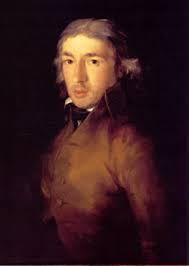 MORATÍN
SOLO ESCRIBE CINCO COMEDIAS ORIGINALES.
DEFINICIÓN:«imitación en diálogo (escrito en prosa o en verso) de un suceso ocurrido en un lugar y en pocas horas entre personas particulares, por medio del cual […] resultan puestos en ridículo los vicios y errores comunes en la sociedad, y recomendadas por consiguiente la verdad y la virtud».
CONCLUSIÓN: AFÁN DE REALISMO, IMITA LA REALIDAD, OBSERVANDO Y RECOGIENDO ELEMENTOS QUE EL AUTOR EMBELLECE Y DISTRIBUYE PARA CREAR LA ILUSIÓN DE REALIDAD EN TORNO A LA CLASE MEDIA (GALDÓS), Y PROPÓSITO MORAL Y SOCIAL.
COMEDIAS
TRES GRANDES TEMAS: 
MATRIMONIO: EL MATRIMONIO ES LA CÉLULA BÁSICA SOCIAL. SU EQUILIBRIO Y RACIONALIDAD ES PARALELA AL DEL ESTADO. DEBE HABER UN EQUILIBRIO ENTRE LA AUTORIDAD PATERNA (ESTADO) Y LA LIBERTAD FILIAL (CIUDADANO), DIRIGIDA POR EL PADRE (DESPOTISMO ILUSTRADO).
EL VIEJO Y LA NIÑA:  ESCRITA EN 1786 Y ESTRENADA EN 1790. PRESENTA UN TRIÁNGULO AMOROSO DESIGUAL ENTRE ISABEL, QUIEN ENGAÑADA POR SU TUTOR CREE QUE JUAN, SU AMADO, SE HA CASADO Y ACCEDE A CASARSE CON UN COMERCIANTE VIEJO POR CONVENIENCIA. APARECE JUAN Y LA PONE EN UNA SITUACIÓN LIMITE ENTRE EL HONOR Y EL AMOR. ESCRITA EN ROMANCE.
     CON ESTA OBRA NACE EL TEATRO MODERNO ESPAÑOL.
EL SÍ DE LAS NIÑAS:
CRÍTICA AL TEATRO BARROCO, QUE NO SIGUE LASREGLAS: 
LA COMEDIA NUEVA. ESTRENADA EN 1792. CONTINUO ACCIÓN ESPACIO, TIEMPO QUE ASIMILA EL TIEMPO REAL DE LA COMEDIA AL REPRESENTADO. PROSA. IMPONE EN EL ESTRENO RACIONALIDAD Y VEROSIMILITUD DE REPRESENTACIÓN Y ELEECIÓN DE ACTORES.
COMEDIAS II
CRÍTICA SOCIAL DE COSTUMBRES:
LA MOJIGATA: 1791 ESTRENADA EN 1804. EDUCACIÓN FEMENINA QUE LLEVA  A LA HIPOCRESÍA RELIGIOSA.  CLARA SE REBELA CONTRA LA AUTORIDAD PATERNA Y SERÁ CASTIGADA.
EL BARÓN: ENCARGO DE LA DUQUESA DE BENAVENTE.
    ARGUMENTO: UN FALSO BARÓN QUIERE QUEDARSE CON EL DINERO DE DOÑA MÓNICA AL CASARSE CON SU HIJA, ISABEL, ENAMORADA DE LEONARDO.
    SE TRATA MÁS BIEN DE UNA FARSA EN DOS ACTOS. SE ESTRENA EN 1803. EL TEMA ES EL MATRIMONIO POR INTERÉS Y EL ASCENSO RÁPIDO EN LA ESCALA SOCIAL POR MEDIO DE ÉL.
EL SÍ DE LAS NIÑASCONTEXTO HISTÓRICO-LITERARIO
SE ESCRIBIÓ EN 1801, SE EDITÓ EN 1804 Y SE REPRESENTÓ CON GRAN ÉXITO (26 REPRESENTACIONES) EN 1806. SE INSCRIBE EN EL REINADO DE CARLOS IV, DURANTE EL GOBIERNO DE GODOY, QUE PROTEGIÓ AL AUTOR Y LA OBRA. SE ENCUENTRA POR LO TANTO DENTRO DEL DESPOTISMO ILUSTRADO Y LA MONARQUÍA ABSOLUTA DE LOS BORBONES.
LITERARIAMENTE REPRESENTA LA CULMINACIÓN DEL TEATRO NEOCLÁSICO Y DE LA COMEDIA COMO REPRESENTACIÓN DE UN TEATRO REALISTA Y REGLADO, INICIO DEL TEATRO CONTEMPORÁNEO ESPAÑOL.
A PARTIR DE ESTE MOMENTO MORATÍN DEJA DE ESCRIBIR TEATRO ORIGINAL EN PLENA MADUREZ, QUIZÁ POR EL CANSANCIO DE SU LUCHA INFRUCTUOSA Y POR CONVERTIRSE POSTERIORMENTE EN UN AFRANCESADO PROTEGIDO POR JOSÉ I.
SU OBRA REPERCUTIRÁ EN GALDÓS, QUIEN LO ELOGIARÁ EN SU DISCURSO ACADÉMICO, COMO TAMBIÉN HIZO LARRA O EN EL TEATRO DE BRETÓN DE LOS HERREROS. ES EL CREADOR DE LA PROSA MODERNA ESPAÑOLA Y ANTECEDENTE DE LA LITERATURA SOBRE LA CLASE MEDIA ESPAÑOLA DE GALDÓS.
ORIGEN E IDEOLOGÍA
ORIGEN: SU ANTECEDENTE MÁS CERCANO ES L´ÉCOLE DES MÈRES DE MARIVAUX, DE ESQUEMA ARGUMENTAL PARECIDO, NO VINCULADO CON SU RELACIÓN AMOROSA CON PAQUITA MUÑOZ, SINO MUY SUPERFICIALMENTE.
IDEOLOGÍA: RECOGE SUS IDEAS (ILUSTRACIÓN) SOBRE LA EDUCACIÓN Y EL MATRIMONIO. LA EDUCACIÓN DEBE CONCILIAR LA HUMANIZACIÓN CON LA AUTORIDAD PATERNA. LA EDUCACIÓN RIGUROSA LLEVA A LA HIPOCRESÍA. SE PARODIA LA EDUCACIÓN RELIGIOSA.
EL MATRIMONIO ES LA CÉLULA BÁSICA SOCIAL. SU EQUILIBRIO Y RACIONALIDAD ES PARALELA A LA DEL ESTADO. DEBE HABER UN EQUILIBRIO ENTRE LA AUTORIDAD PATERNA (ESTADO) Y LA LIBERTAD FILIAL (CIUDADANO) PARA ELEGIR CONYUGE, DIRIGIDA POR EL PADRE (DESPOTISMO ILUSTRADO). LA OBRA NO ES UN ALEGATO FEMINISTA.
CARACTERÍSTICAS
MADUREZ ARTÍSTICA NEOCLÁSICA: LAS UNIDADES SE CUMPLEN CON RIGOR Y NATURALIDAD.
UNIDAD DE TIEMPO: LA OBRA SE DESARROLLA ENTRE LAS SIETE DE LA TARDE Y LAS CINCO DE LA TARDE DEL DÍA SIGUIENTE.
UNIDAD DE ESPACIO: SE DESARROLLA EN UNA POSADA DE ALCALÁ DE HENARES EN UN ESPACIO COMPLEJO: UNA SALITA O PASO QUE DA A CUATRO PUERTAS O HABITACIONES Y UNA VENTANA AL LADO.
UNIDAD DE ACCIÓN.
CARACTERÍSTICAS II
NATURALIDAD EN LOS DIÁLOGOS CON UN LENGUAJE SENCILLO Y COLOQUIAL, SIN VULGARISMOS, EN PROSA, PROPIO DE LA CLASE MEDIA, QUE SERÁ EL MODELO DE GALDÓS.
SUPERACIÓN DE MODELOS BARROCOS: LOS CRIADOS NO SON UN PARALELO DE SUS AMOS NI EJERCEN DE GRACIOSOS (SIMÓN). D. CARLOS SE ALEJA DEL GALÁN CLASÍCO, JOVEN RESPONSABLE, SIN SER PUSILÁNIME QUE OBEDECE A SUS MAYORES (DESPOTISMO).
COMPLEJIDAD SICOLÓGICA DE LOS PERSONAJES REGIDOS POR D. DIEGO, QUE PERCIBE LO INCONSECUENTE DE SU DECISIÓN (PASIÓN) Y DECIDE GUIARSE POR LA RAZÓN CON UN TOQUE FINAL SENTIMENTAL AL ALUDIR A SU SITUACIÓN ÚLTIMA DE SOLEDAD.
LA COMICIDAD DE LA OBRA RECAE EN LAS SITUACIONES Y EN LA RIDICULIZACIÓN DE PERSONAJES COMO DOÑA IRENE Y SU FAMILIA.